Reaktivnost ogljikovodikov
V tem poglavju bomo spoznavali različne reakcije, 
ki so značilne za ogljikovodike:

GORENJE
SUBSTITUCIJA
3.    ADICIJA
4.    ADICIJSKA POLIMERIZACIJA
5.    KREKING
GORENJE OGLJIKOVODIKOV
nepopolno gorenje
popolno gorenje
CO in H2O
CO2 in H2O
Strupen že v manjših
koncentracijah - zadušitev
Plin tople grede - 
segrevanje Zemlje
POPOLNO GORENJE
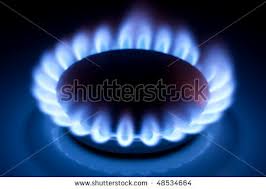 Kadar je kisika dovolj – pravimo, da 
je kisik v pribitku.
Značilen moder plamen
Končni produkt popolnega gorenja
je VEDNO CO2 in H2O
8
5
6
2. SUBSTITUCIJA ALI ZAMENJAVA
Značilna je za ALKANE
Je reakcija pri kateri se en atom vodika zamenja z enim atomom 
nekega 
halogenega elementa (največkrat je to klor – Cl2 in brom –Br2)….
(besedi označeni z 
rdečo sta zelo pomembni v definiciji!!!!)
- Pri substituciji nastaneta  2 produkta
Poteka pod pogoji kot so ultravijolična svetloba (UV) ali pa pri povišani
temperaturi  (∆), namreč alkani so pri sobnih pogojih zelo nereaktivne snovi.
…Pogoji, ki sem jih označila z rdečo barvo so zelo pomembni in jih je treba 
NUJNOOO!!
(Vsaj enega) napisati na puščico, ki prikazuje smer reakcije.
OGLEJ SI ANIMACIJO SUBSTITUCIJE 
KLORA NA ETAN
Klikni za animacijo!
NEPOPOLNO GORENJE
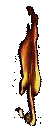 Rumen plamen
Plamen je lahko sajast
Kadar ni dovolj kisika za gorenje
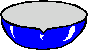 4
Nastaja strupen plin – ogljikov oksid, zardi katerega 
se lahko zadušimo
2 CH4   +     3 O2                   2 CO    +       4 H2O
SUBSTITUCIJA 
KLORA NA ETAN
+
∆
+
Cl2
+
HCl
Kadar uporabljamo klor se reakcija imenuje KLORIRANJE
Kadar uporabljamo brom se reakcija imenuje BROMIRANJE
Kadar uporabljamo fluor se reakcija imenuje FLUORIRANJE
Glede na to, da smo v zgornji reakciji uporabljali klor, bi 
lahko reakcijo tudi imenovali KLORIRANJE ETANA
Kot smo videli na animaciji se 1 atom klora (halogeni so namreč 
dvoatomne molekule) zamenja z 1 atomom vodika.
Reakcijo lahko nadaljujemo tako, da v naslednji fazi zamenjamo 
še en atom klora 
z 1 vodikovim atomom….in tako naprej, dokler se vsi vodikovi 
atomi ne zamenjajo s klorovimi.
POMNI!!!! Pri substituciji nastaneta 2 produkta!!!!!!!
BROMIRANJE METANA
2. primer
UV
+
Br2
+
HBr
-
bromometan
vodikov bromid
Drugi produkt (v našem primeru HBr) lahko pišemo tudi pod puščico. 
Če ga zapišemo pod puščico ga ne pišemo še enkrat za plusom. 
Pod puščico je takrat potrebno dodati predznak minus (-).
UV
UV
+ Br2
+ Br2
+ Br2
-HBr
-HBr
Reakcijo lahko nadaljujemo dokler se vsi vodikovi
 atomi ne zamenjajo z bromovimi….
3. primer: KLORIRANJE CIKLOPENTANA
∆
+  Cl2
+ HCl
ciklopentan
klorociklopentan
vodikov klorid
Ali je potrebno vedno klorirati/bromirati do konca?
Odg: NE
Če v navodilih piše: Napiši reakcijsko shemo kloriranja/bromiranja metana  do diklorometana/dibromometana…se ustaviš pri temu in 
ne greš do konca.

Lahko pa, da bo v navodilu: Zapiši reakcijo kloriranja/bromiranja metana…
takrat pa je dovolj, da samo 1 atom vodika menjaš z atomom klora/broma.
3. ADICIJA
Poteka na alkenih in alkinih torej nenasičenih ogljikovodikih.
- Dvojna/trojna vez poči, zato se na proste konce dvojne/trojne vezi lahko vežejo 
atomi elementov. (GLEJ ANIMACIJO). Iz nenasičenih (z dvojno ali trojno vezjo) 
ogljikovodikov dobimo nasičene (z enojno  vezjo).
- Pri adiciji nastane 1 produkt!!!
- Običajno poteka že pri sobnih pogojih, saj so alkeni in alkini zelo reaktivne 
Spojine, ni pa nujno….reakcije lahko pospešimo z dodatkom katalizatorja, 
segrevanjem,…
ADICIJA KLORA NA ETEN
+
ADICIJA KLORA NA ETEN
H
H
H
H
Cl
C
C
+
Cl
C
C
Cl
Cl
H
H
H
H
1,2-DIKLOROETAN
ETEN
Kadar uporabljamo klor se reakcija imenuje KLORIRANJE
Kadar uporabljamo brom se reakcija imenuje BROMIRANJE
Lahko pa adiramo (dodajamo) druge atome elementov in spojin:
- H2 …v tem primeru se reakcija imenuje HIDROGENIRANJE
- H2O … v tem primeru se reakcija imenuje  HIDRIRANJE
- HCl … v tem primeru se reakcija imenuje  HIDROKLORIRANJE
- HBr … v tem primeru se  imenuje  HIDROBROMIRANJE
Pa si oglejmo nekaj primerov reakcij adicije na eten….kloriranje 
etena smo spoznali že v animaciji, zato ga ne bom ponovno risala…
Bromiranje etena oz. adicija broma na eten
!
sobna
temperatura
+ Br2
1,2-dibromoetan
Bromovica  (raztopina broma v vodi) je rumeno – rjava tekočina, ki se uporablja za 
dokazovanje nenasičenih spojin (tistih, ki vsebujejo dvojne ali trojne vezi)….namreč ob
 dodatku bromovice v tako spojino, se bromovica razbarva. 

Največkrat pa se namesto bromovice za dokazovanje dvojnih in trojnih vezi uporablja
kar brom raztopljen v diklorometanu (CH2Cl2)….rumeno-rjava tekočina se razbarva, če 
je prisotna dvojna ali trojna vez.
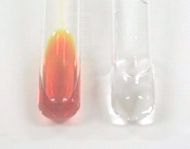 Tukaj se je brom v hipu 
razbarval, kar pomeni, 
da je v epruveti ali alken
ali alkin.
V obarvani epruveti 
je alkan…zato je brom
ostal obarvan.
Hidrogeniranje etena oz. adicija vodika na eten
Uporabljamo vodik, višjo temperaturo in pa katalizator!!
katalizator
+ H2
eten
etan
ZANIMIVOST:  Princip te reakcije se uporablja za pridobivanje 
margarine
Hidriranje etena oz. adicija vode na eten
- Je reakcija s katero v industriji pridobivamo alkohol – etanol.
Reakcija poteka pod ostrejšimi pogoji, in sicer visoka temperatura,
 visok tlak in pa uporaba kisline
visok tlak, visoka T
+ H2O
kislina
Vodo zapišemo tudi tako : H-OH
Hidrokloriranje etena oz. adicija vodikovega klorida na eten
+ HCl
kloroetan
Hidrobromiranje etena oz. adicija vodikovega bromida na eten
+ HBr
bromoetan
Verjetno ste opazili, da se reakciji kloriranje in bromiranje
 pojavljata tako pri substituciji kot pri adiciji.
Kako veš kdaj katero uporabiš????
Razložila bom na primeru cikličnih spojin…..
Naloga pravi: Nariši reakcijsko shemo (ali kemijsko enačbo)
 bromiranja ciklopentena.
Ker je ciklopenten (ciklo)alken lahko poteka samo adicija, ker je značilna 
za (ciklo)alkene 
(VEDNO DOBRO PREBERI IN POGLEJ KONČNICO SPOJINE!!!!!!!!!!!!!
sobna
temperatura
+ Br2
ciklopenten
1,2-dibromociklopentan
Če pa naloga pravi: Nariši reakcijsko shemo (ali kemijsko
 enačbo) bromiranja ciklopentana, 
gre pa za substitucijo, ker je ciklopentan (ciklo)alkan, na 
(ciklo)alkanih pa lahko
poteka substitucija!!  ….obvezno je znanje teorije!!!!!!!
UV
+ HBr
+ Br2
ciklopentan
bromociklopentan
Adicija na alkinih
- Poteka po stopnjah
- Najprej poči trojna vez in nastane dvojna vez med C-atomi
- V naslednjem koraku poči dvojna vez in nastane enojna vez med 
C-atomi
Oglejmo si kloriranje etina
+  Cl2
+  Cl2
etin
1,2-dikloroeten
1,1,2,2-tetrakloroetan
4. ADICIJSKA POLIMERIZACIJA
- Pomembna reakcija za pridobivanje polimerov 
(plastika, guma, teflon, stiropor, PVC…)
Iz ene osnovne enote nekega alkena, ki se ponavlja 
(tej enoti pravimo MONOMER), 
nastanejo dolge verige (POLIMER), ki vsebujejo več 
sto ali tisoč monomerov.
GLEJ ANIMACIJO NASTANKA POLIMERA
POLIMERIZACIJA
POLIMERIZACIJA
MONOMER
POLIMERIZACIJA
POLIMER
5. KREKIRANJE ALKANOV ALI KREKING
…iz angleščine to crack (kar pomeni zlomiti)
Iz dolgih verig ALKANOV s pomočjo katalizatorja (ta pospeši reakcijo)
 Dobimo krajše verige.
- Običajno dobimo zmes različnih alkanov s kratkimi verigami, 
lahko pa tudi PROPEN in ETEN
- Nastale verige potem lahko dodatno razvejejo…odvisno katero snov 
želijo dobiti
Gre za industrijski postopek in od izbire pogojev reakcij je odvisno kateri 
Produkt bomo dobili.
TO JE POTREBNO ZNATI 
SAMO TEORETIČNO!!!!!